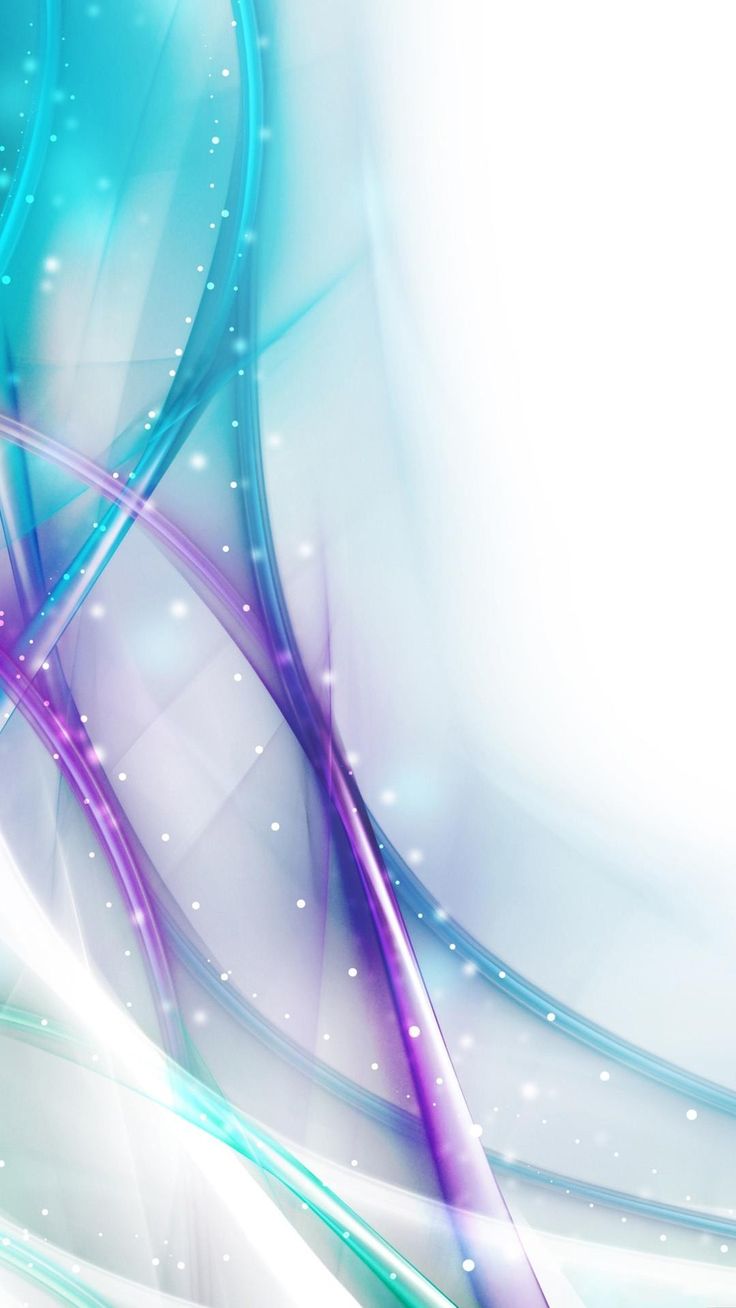 Understanding ADHD
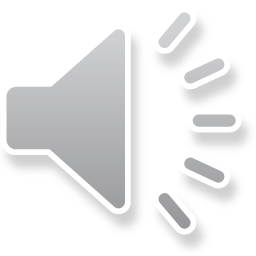 Aims of Presentation
What is ADHD? Understanding the diagnosis and symptoms
How does ADHD develop across the life span?
How can ADHD affect daily life?
Treatment and management options of ADHD
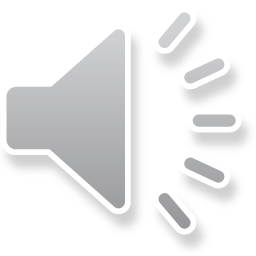 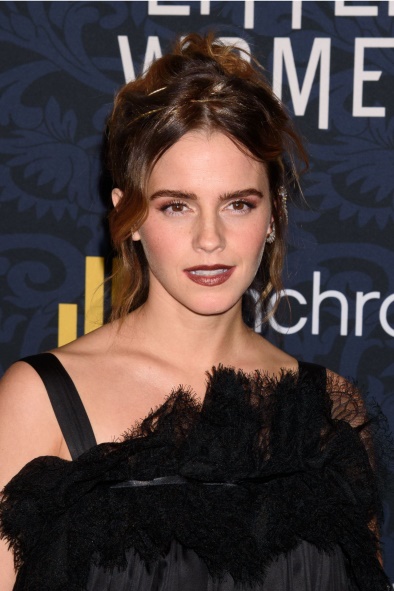 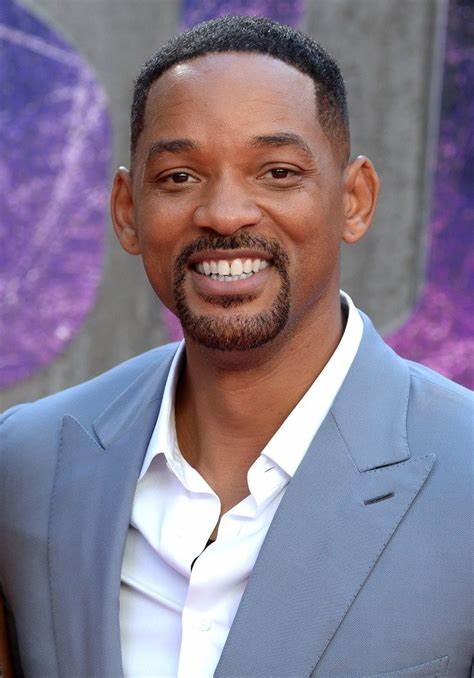 ADHD
Famous people with ADHD:
Jim Carrey- Actor
Emma Watson- Actress
Will Smith- Actor/musician
Michael Phelps- Olympic swimmer
Whoopi Goldberg- Actress
Jamie Oliver- TV chef and business owner
Michelle Rodrigues- Actress
Justin Timberlake- Musician
Albert Einstein- Scientist
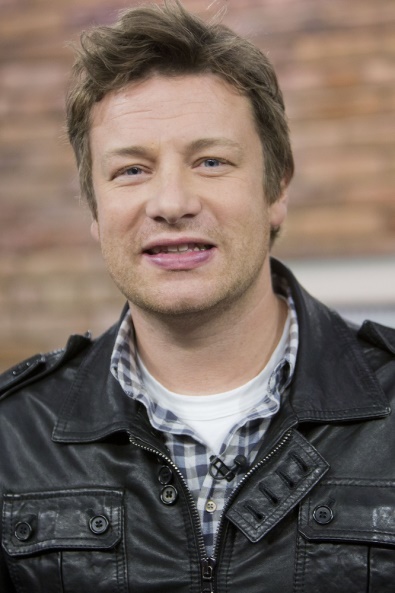 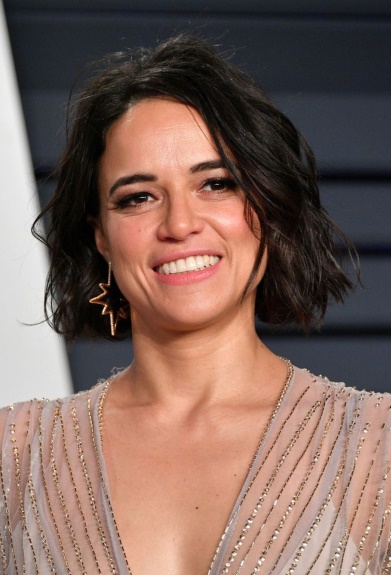 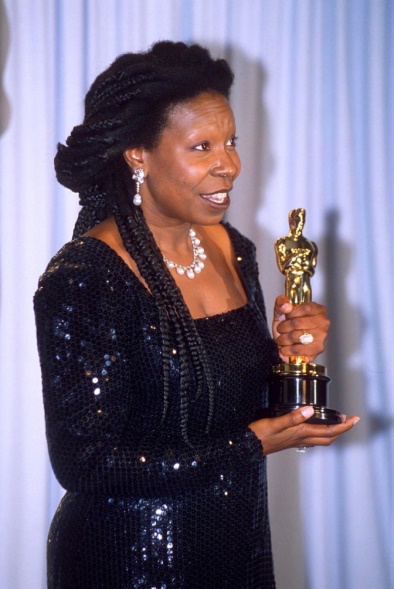 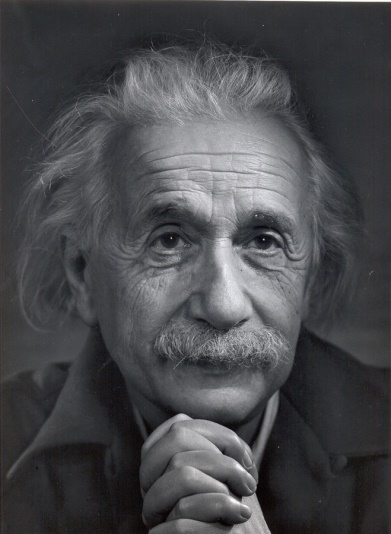 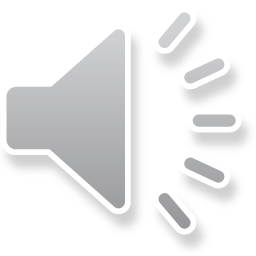 What is ADHD?
It’s a common neurodevelopmental disorder
Symptoms start during childhood and it can persist into adulthood
It can cause impairment in functioning and carrying out day to day task
It is often confused with other disorders meaning late diagnosis
Everyone with ADHD is different
ADHD is a valid diagnosis
It is a treatable condition
Worldwide around 5% of children have ADHD and 2.5% of adults have ADHD
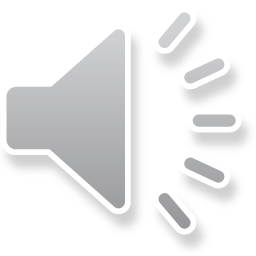 Diagnosis and the Different Types
DSM-V Criteria:
A: 5 or more symptoms of inattention or hyperactivity-impulsivity

B: Several symptoms present by the age of 12 (possible for late onset)

C: Several symptoms present in 2 or more settings (eg school, home, work)

D: Several symptoms interfere with or reduce quality of functioning socially, in education or work

E: Symptoms are not better explained by another condition (eg. depression)
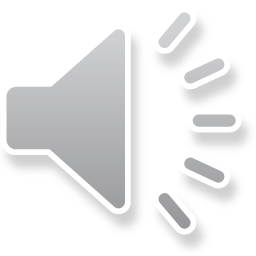 Diagnosis and the Different Types
Subtypes:
Predominantly inattentive
Predominantly hyperactive-impulsive
Combined
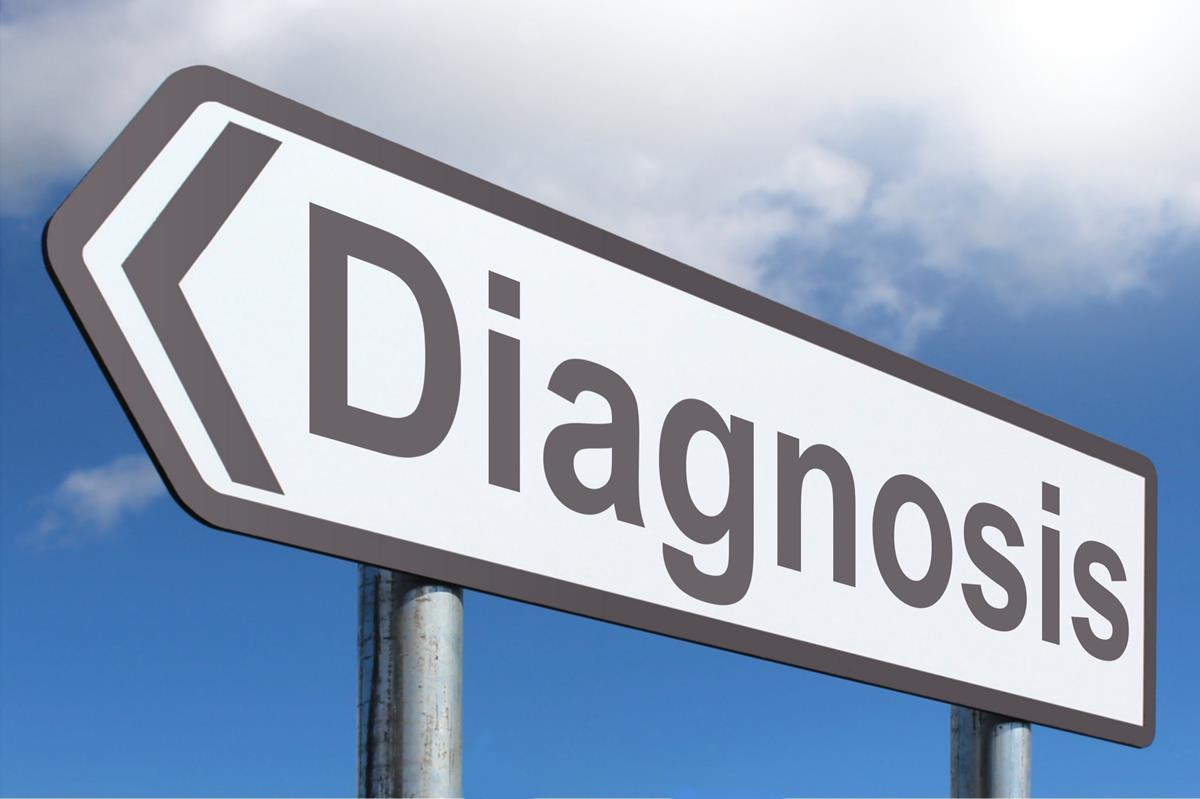 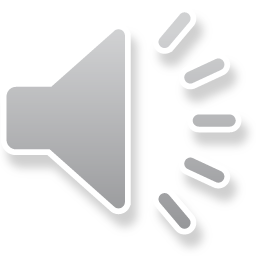 Diagnosis and the Different Types
Subtypes:
Predominantly inattentive
Predominantly hyperactive-impulsive
Combined

ADHD symptoms are divided into 3 categories
Children need 6 or more symptoms for a diagnosis where adults only need 5 as symptoms reduce or are masked in adulthood
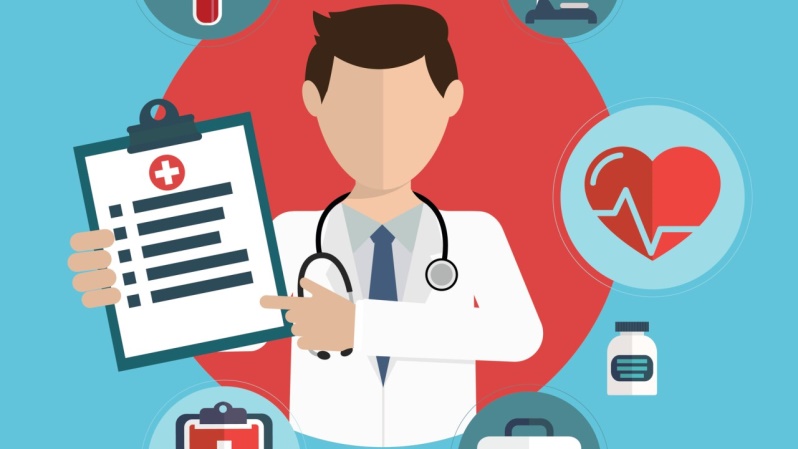 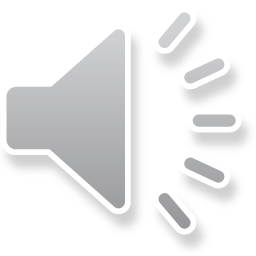 Diagnosis and the Different Types
Inattention Symptoms:
Lack of attention to detail, makes careless mistakes
Difficulty sustaining attention
Doesn’t listen when spoken to directly
Trouble finishing or completing tasks
Problems organising tasks and activities
Avoids, dislikes or is reluctant to do tasks that involve sustained mental effort
Loses and misplaces things
Easily distracted
Forgetful in daily activities
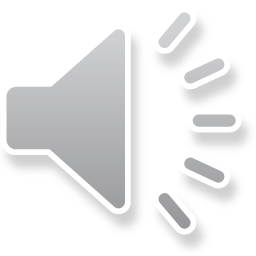 Diagnosis and the Different Types
Hyperactivity Symptoms:
Often fidgets with or taps hands or feet or squirms in seat
Often leaves seat when remaining seated is expected
In children running about and being restless- in adulthood being restless or overactive
Difficulty engaging in leisure activities quietly
Always “on the go” as if “driven by a motor”
Talks excessively

Impulsivity Symptoms:
Blurts out an answer before questions have been completed
Difficulty waiting or taking turns
Often interrupts or intrudes when they’re working or busy
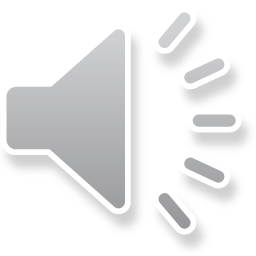 Gender Differences
In childhood, more males are diagnosed than females
This evens out in adulthood
Females are less likely to be diagnosed in both childhood and adulthood as:
	Boys/men have more disruptive/externalising behaviour
	Girls/women are more likely to compensate with prosocial skills
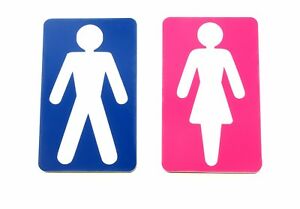 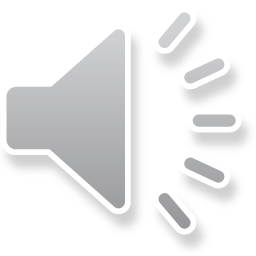 Problems in Daily Life
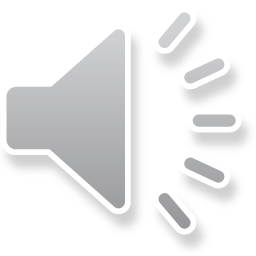 What’s happening in the brain?
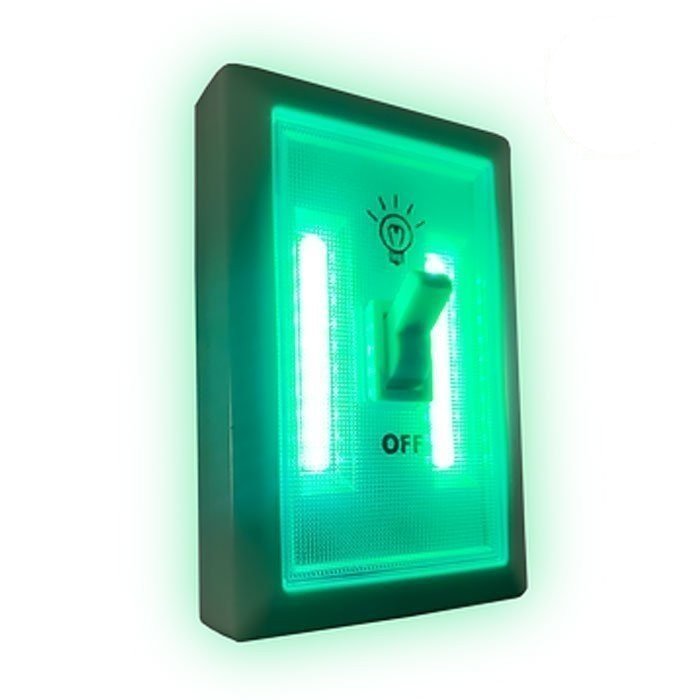 The default mode of our brain is when our minds wander. When we need to pay attention to something, the default mode network in the brain is deactivated- In ADHD this often remains switched on, not turned off completely or turned off more slowly
Delayed development of brain areas that are associated with executive functioning (planning, attention and working memory) and emotion regulation
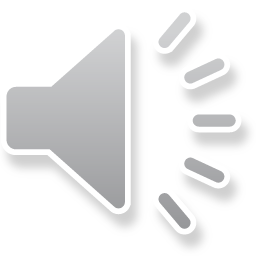 [Speaker Notes: Executive functioning also includes organising, prioritising and initiating work; focussing, sustaining and shifting attention to tasks; regulating alertness, sustaining effort and processing; managing frustration and regulating emotions; monitoring and self-regulation of activities, utilising working memory and accessing recall (remembering). Working memory allows us to remember things for long enough to allow us to carry out tasks.]
ADHD across the lifespan
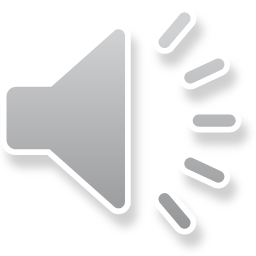 Comorbidity
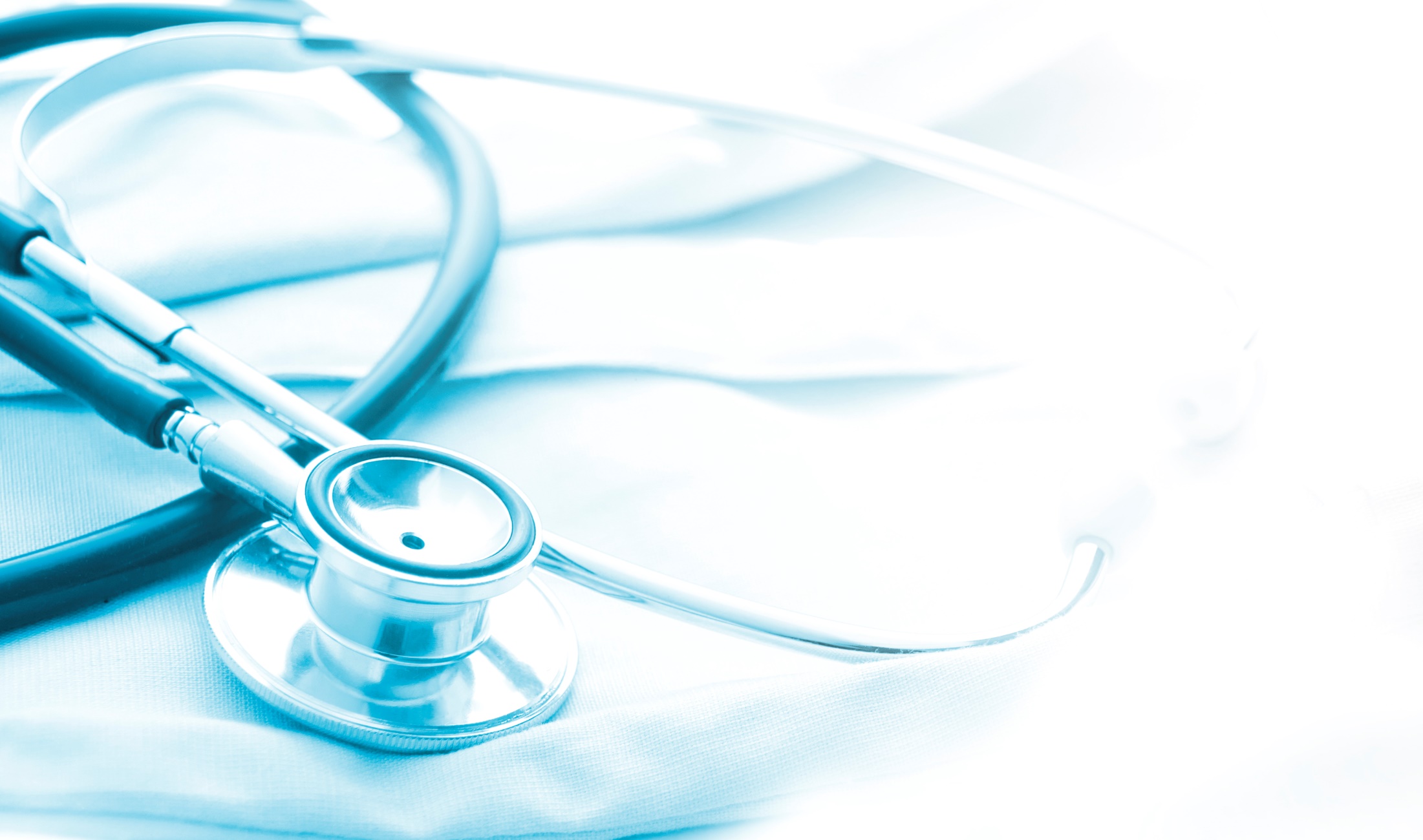 This means having more than one diagnosis at a time
In ADHD it is common to have a diagnosis of
insomnia
anxiety
depression
personality disorders
alcohol misuse
substance misuse
learning disability
obesity
autism
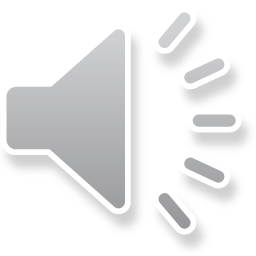 Treatment and Management of ADHD
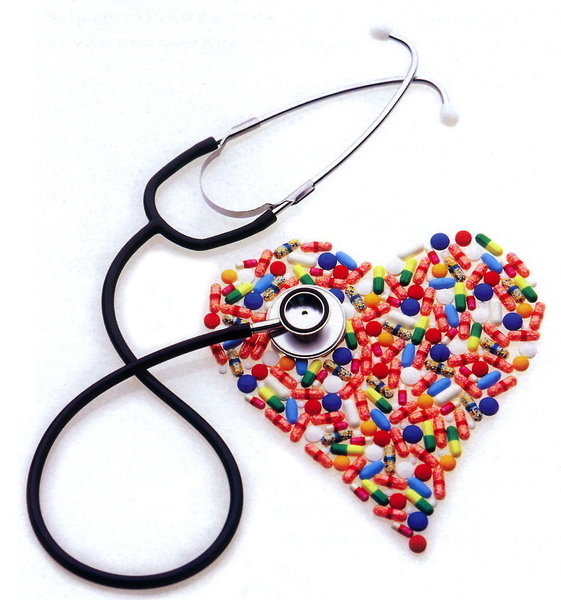 Psychoeducation
Counselling or CBT based intervention
Coaching
Mindfulness
Medication: 
Stimulants: Lisdexamfetamine, Methylphenidate, Dexamfetamine
SNRI (Selective Noradrenaline Reuptake Inhibitor): Atomoxetine

Take medication in the morning so it works during the day
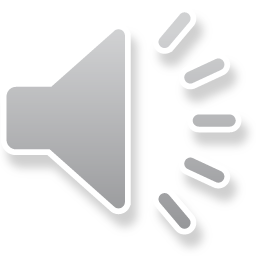